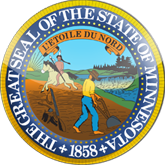 Minnesota House of Representatives Public Safety & Criminal Justice Reform
Committee Omnibus Bill Presentation
Committee Goals
- Lift the Voices of Communities Effected By Crime- Address Systemic Issues by Reforming Systems- Prioritize Preventative Over Punitive Measures- Engage in Collaborative Problem Solving
(Figures in Thousands. Figures on April 2, 2019)
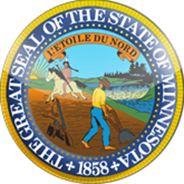 Major Areas of Focus
Policy Areas the Committee Focused on Addressing
Probation Reform
Bail & Jail Reform
Juvenile Justice Reform
Post-Conviction and Collateral Consequences Reform


Gender Based Violence Prevention
Sexual Assault Prevention
Criminal Justice Reform on the Road
Responsible on Cannabis Reform


Community Safety and Security Investments
Irresponsible Driving Accountability 
Police Professional Development Investment
Emergency Response Funding
Probation Reform
FY 21-22: ($2,832,000)
HF 474 (Stephenson) Enhanced community supervision of individuals on probation, parole, supervised release, or pretrial status who are struggling with mental illness and at a heightened risk to recidivate pilot project established; multidisciplinary caseload management team providing community-based mental health treatment alternatives to incarceration created; and money appropriated. (FY 20-21:800)
HF 689 (Long) Probation length for certain offenses modified, and court-granted early termination and discharge of probation clarified. (FY 20-21: 400)
HF 997 (Long) Offenders sentenced to probation and length of probation guidance provided, and data integration for probation provided. (FY 20-21: 952)
HF 1934 (Gomez) Dosage Probation Task Force Established (FY 20-21:200) 
HF 1028 (O'Neill) Grant program to access local programs to address technical violations by nonviolent controlled substance offenders expanded, report required, and money appropriated. (FY 20-21:480)
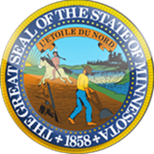 Bail and Jail Reform
HF 741 (Noor) Limiting the use of money bail for certain offenses. 
HF 1399 (Considine) Ombudsman for corrections reestablished, ombudsman powers and duties established, report required, and money appropriated. (FY 20-21: 1,800)
FY 21-22: ($1,800,000)
5
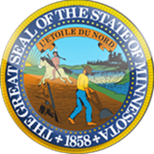 Juvenile Justice Reform
FY 21-22: ($2,300,000)
HF 897 (Dehn) Juvenile detention alternatives throughout state funding provided, and money appropriated. (FY 20-21: 1,000)
HF 1678 (Edelson) Juvenile issues addressed, including risk assessments, arrest alternatives, and restraint use.
HF 1717 (Dehn) Juvenile life sentence without release amended.
HF 1604 (Edelson) Organization providing legal representation for children grant funding provided, and money appropriated (FY 20-21: 300)
HF 665 (Edelson) Youth intervention programs funding provided, and money appropriated. (FY 20-21: 1,000)
Harrison County Juvenile Detention Center Courtesy of Richard Ross
6
Post Conviction and Collateral Consequences Reform
FY 21-22: ($1,569,000)
HF 739 (Mariani) Court time limit for hearing petitions for post-conviction relief modified.
HF 40 (Dehn) Civil right to vote of an individual restored upon release from incarceration or upon sentencing if no incarceration is imposed, and notice required.
HF 705 (Dehn) Criminal records sealing upon granting a pardon extraordinary authorized.
HF 1057 (Lesch) Criminal record expungement without petition for individuals not guilty of crime due to identity theft or mistake identity authorized.
HF 707 (Lesch) - Exonerated persons compensation modified
HF 981 (Hertaus) Uniform Collateral Consequences of Conviction Act proposed for adoption by the National Conference of Commissioners on Uniform State Laws, law regarding collateral consequences and criminal offenders rehabilitation conformed with the uniform act, and money appropriated. (FY 20-21: 1,491)
HF 2128 (Mariani) Indeterminate Sentence Release Board established, and report required. (FY 20-21: 79)
4/2/2019
ADD A FOOTER
Police Professional Development Investment
FY 21-22: ($321,000)
2nd Biennium: ($6,000,000)
HF 627 (Pinto) Eyewitness identification best practices policies required.
HF 1236 (Lesch) Unmanned aerial vehicle (drone) use regulated by law enforcement agencies.
HF 2367 (Dehn) Certifying entities required to timely process visa certification documents.
HF 719 (Kunesh-Podein) Requirement for tribes to exercise concurrent state law enforcement jurisdictional authority modified.
HF 327 (Moller) Law enforcement required to adopt policies for sexual assault investigation cases.
HF 1055 (Lesch) Peace officers who have sexual relations with persons in custody criminal penalties established (FY 20-21: 14)
HF 2709 (Mariani) Peace officer training reimbursement funding provided, and money appropriated. (FY 20-21: 50) (2nd Biennium: ($6,000,000+)
HF 334 (Mariani) Board of Peace Officer Standards and Training membership expanded (FY 20-21: 7)
HF 2460 (Howard) Peace Officer Excellence Task Force established. (FY 20-21: 250)
8
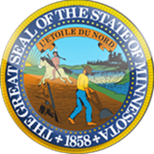 Criminal Justice Reform on the Road
FY 21-22: ($1,027,000)
HF 628 (Lesch) DWI forfeiture law prohibited from applying to motor vehicles operated by persons entering the ignition interlock program.
HF 1001 (Pinto) DWI law regarding how license plates are impounded and reissued modified, and criminal penalties provided.
HF 1002 (Pinto) DWI offenders’ driver's license reinstatement condition to take a specified examination not required.
HF 1061 (Lesch) Drivers' license suspension by the commissioner of public safety authority modified, retroactive driver's license reinstatement provided, technical changes made, and report required. (FY 20-21: 927)
HF 898 (Lesch) License reinstatement diversion pilot program made permanent, and report required. (FY 20-21: 100)
4/2/2019
ADD A FOOTER
Responsible on Cannabis
HF 793 (Vang) Cannabidiol sale or possession provided as not a crime.
HF 717 (Mariani) Cannabis task force created, report required, and money appropriated. (FY 20-21:100)
HF 2013 (Dehn) Marijuana offenses thresholds adjusted, and penalties provided. (FY 20-21: 648)
HF 469 (Quam) Controlled substance level of persons stopped or arrested for driving while impaired study provided. (FY 20-21:300)
FY 21-22 Cost : ($400,00)FY 21-22 Savings : ($648,000)
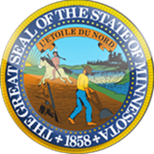 Gender Based Violence Prevention
FY 21-22: ($2,008,000)
HF 301 (Stephenson) A bill for an act relating to public safety; amending certain burglary crimes following a trespass notice.
HF 901 (Pinto) Domestic abuse no contact order violations added to the list of conduct that can be admitted into evidence.
HF 560 (Pinto) Harassment and stalking crimes clarified.
HF 74 (Kunesh-Pudein) A bill for an act relating to public safety; eliminating the exclusion from fifth degree criminal sexual conduct for non-consensual, intentional touching of another person's clothed buttock.
HF 70/111 (Kunesh-Pudein) Task Force on Missing and Murdered Indigenous Women created, annual report on violence against indigenous women and girls required, and money appropriate
HF 464 (O'Neill) Relating to public safety; establishing the domestic abuse transformation program account for funding domestic abuse transformation programs (FY 20-21: 1,556)
HF 418 (Moller) Criminal sexual conduct statutory reform working group created, and report required. (FY 20-21: 23)
HF 530 (Johnson) Domestic abuse prevention program for veterans and their families funding provided, and money appropriated. (FY 20-21: 400) 
HF 734 (Gomez) Sex offense statute of limitations eliminated (FY 20-21:014)
HF 15 (Stephenson) Repeals the voluntary relationship defense in sex offense cases, removing the “marital rape” exception (FY 20-21: 15)
11
Sexual Assault Prevention
FY 21-22: ($28,000)
HF 1209 (Edelson) Predatory offender status notice to a home care provider required.  
HF 591 (Edelson) – Family impact statement inclusion authorized in a presentence investigation report.
HF 491 (Demuth) Relating to criminal justice; establishing penalties for school employees and independent contractors who have sexual relationships with students
HF 1014 (Moller) Criminal sexual conduct in the first degree clarified. 
HF 1955 (Moller) Predatory offender registration provisions amended, Statewide Emergency Communication Board provisions modified, and wheelchair securement device requirements modified.
HF 812 (Wazlawik) Criminal sexual conduct offenses for persons in authority positions over juveniles expanded. (FY 20-21: 28)
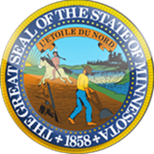 4/2/2019
ADD A FOOTER
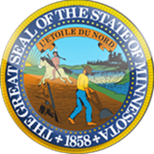 Emergency Response Funding
FY 21-22: ($900,000)
HF 950 (Christensen) Minnesota School Safety Center funding provided, and money appropriated. 
HF 2395 (Pinto) Board of Firefighting Training and Education responsibilities and duties clarified, and licensing terms and certification specified.
HF 2405 (Huot) East and West Metro Medical Resource Control Centers funding provided, and money appropriated.
HF 1520 (Sandstede) 911 dispatchers required to be trained to provide cardiopulmonary resuscitation instruction, monitoring and enforcement provided, civil immunity established, and money appropriated. (FY 20-21: 50)
HF 377 (Dehn) Emergency responders training funding provided, and money appropriated.
 (FY 20-21: 250)
HF 1273 (Marquart) Emergency management readiness grants for local planning and preparedness efforts funding provided, report required, and money appropriated (FY 20-21: 600)
13
Safety and Security Investments
FY 21-22: $7,023,000
HF 950 (Christensen) Minnesota School Safety Center funding provided, and money appropriated. 
HF 2351 (Brand) Dimethyltryptamine manufacture added as controlled substance crime. (FY 20-21: 143) 
HF 1850 (Edelson) Supplemental nonprofit security grant program extended, and money appropriated. (FY 20-21: 600)
HF 733 (Tabke) Security screening systems added to ionizing radiation-producing equipment, and money appropriated (FY 20-21: 50)
HF 1315 (Considine) Correctional officers position increase funding provided, and money appropriated. (FY 20-21: 6,000)
4/2/2019
ADD A FOOTER
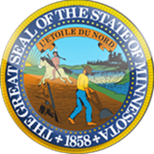 Irresponsible Driving Accountability
FY 21-22: ($180,000)
HF 1568 (Youakim) Light rail transit operators subjected to the reckless or careless driving law, light rail transit safety features study required, and report required.
HF 1263 (Neu) Recreational vehicle DWI laws further conformed to general DWI laws, and technical corrections made. 
HF 1149 (Christensen) Conservation officers authority under DWI law expanded.
HF 1589 (O'Neill) Driving while intoxicated provisions amended, and ignition interlock device contract with manufacturer modified.
HF 1375 (Considine) Negligent driving causing death or injury while using a cell phone or electronic device penalties provided. (FY 20-21: 180)
15
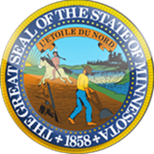 Mental Illness and Neurodiversity Awareness
(Discussed in Other Sections)
HF 377 (Dehn) Emergency responders training funding provided, and money appropriated.
HF 474 (Stephenson) Enhanced community supervision of individuals on probation, parole, supervised release, or pretrial status who are struggling with mental illness and at a heightened risk to recidivate pilot project established; multidisciplinary caseload management team providing community-based mental health treatment alternatives to incarceration created; and money appropriated.
4/2/2019
ADD A FOOTER
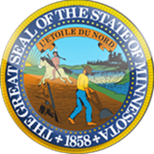 Public Safety & Criminal Justice Reform Omnibus Bill Presentation
House Counsel Presentation